IC3 2019 報名流程說明
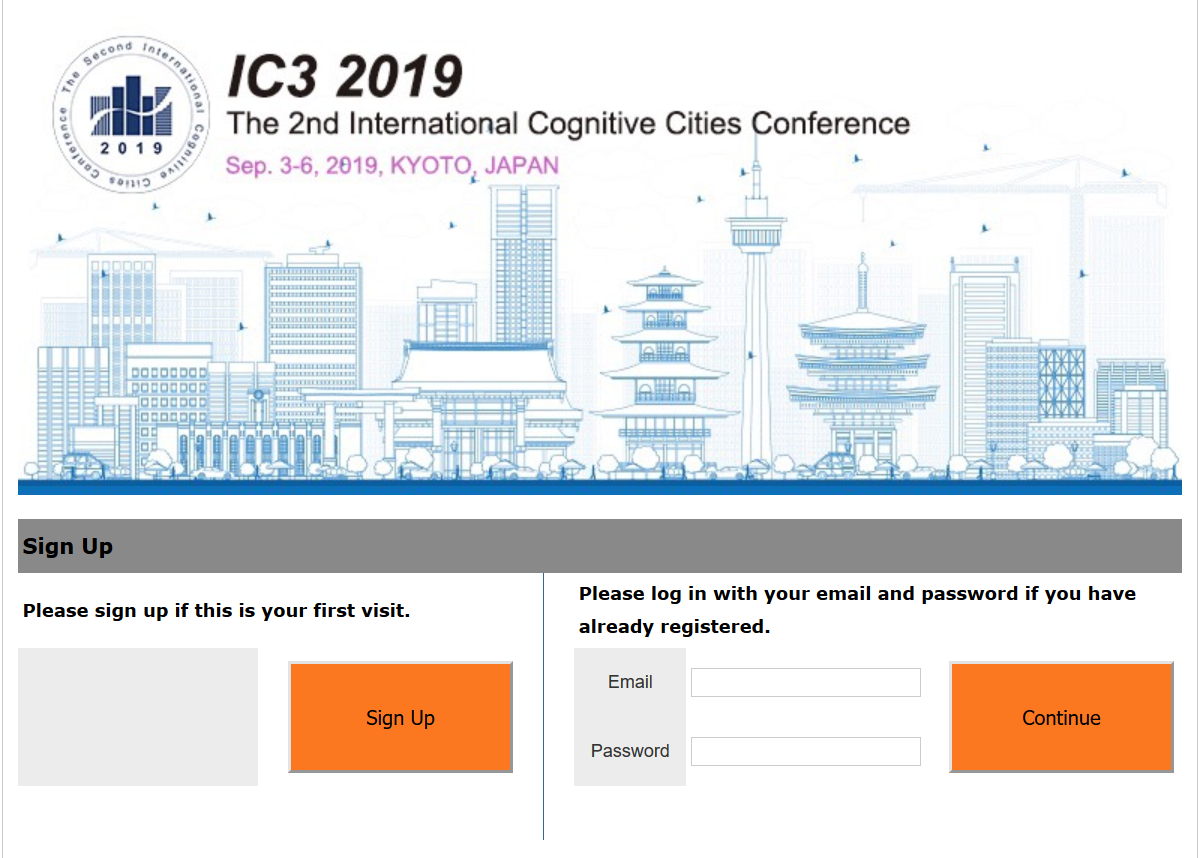 初次造訪本網頁請點選Sign Up建立帳號密碼
初次造訪請點此
IC3 2019 報名流程說明
主辦單位將遵守個資法，僅將您的個人資料使用於大會相關事宜的聯繫，請點選I agree以進行後續步驟
請以英文填寫基本資料（中文姓名除外）並完成帳號密碼的申請
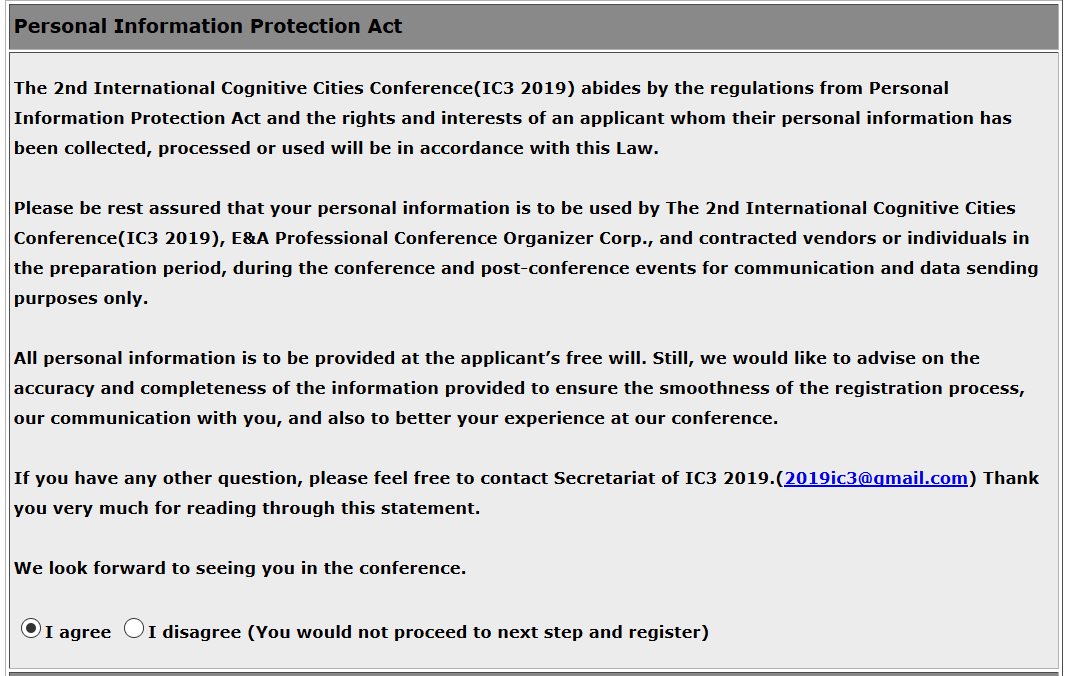 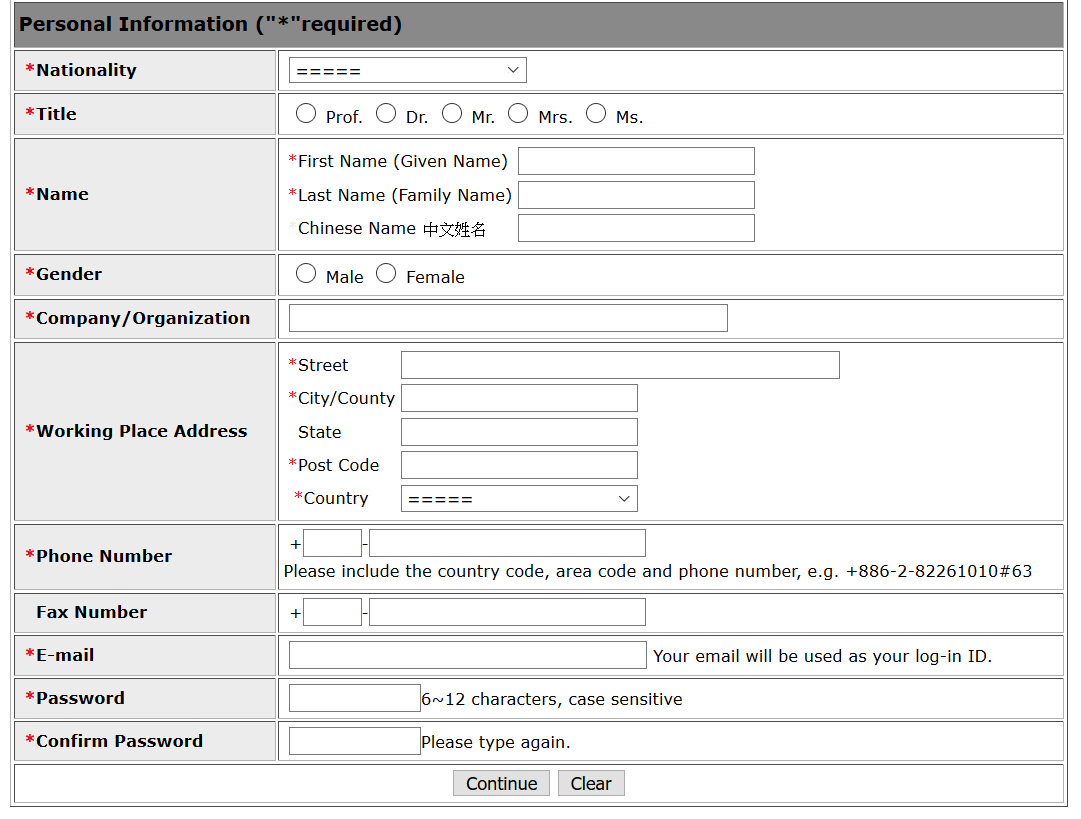 IC3 2019 報名流程說明
請填寫各項報名資訊，稿件被接受者請務必填入Paper ID
若收據需註明抬頭統編，請於Receipt Title填入抬頭，VAT No.填入統編
帳號密碼註冊完成後，系統將寄發通知信給您，並導向Registration頁面
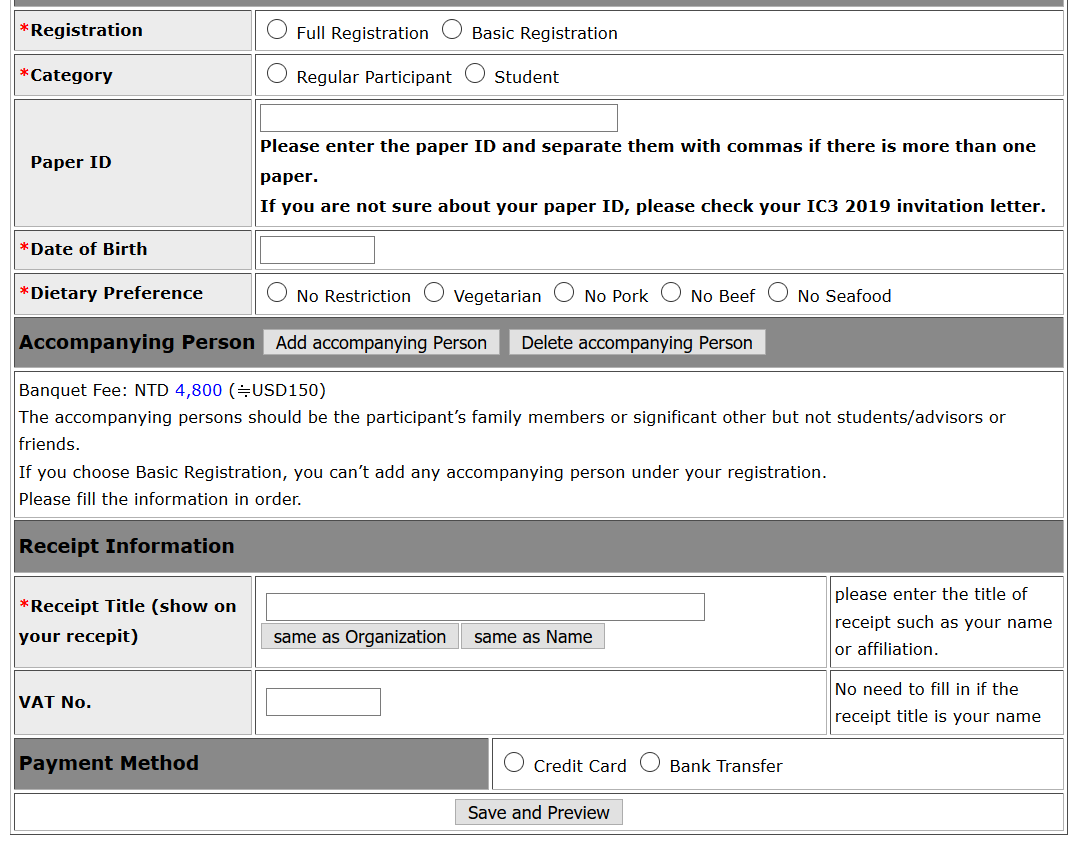 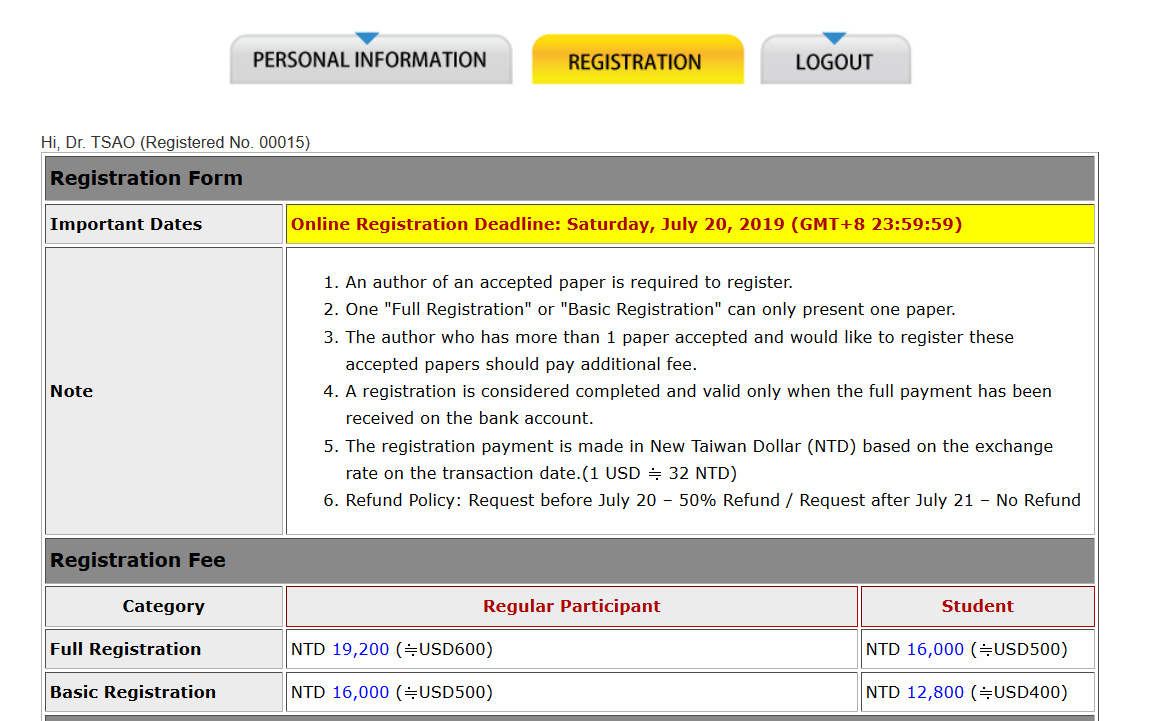 IC3 2019 報名流程說明
所有資訊填寫完畢請勾選付款方式，並按Save and Preview，系統將帶出您的報名資訊
若有眷屬隨行參加晚宴，請點選Add accompanying person，並填寫相關資訊
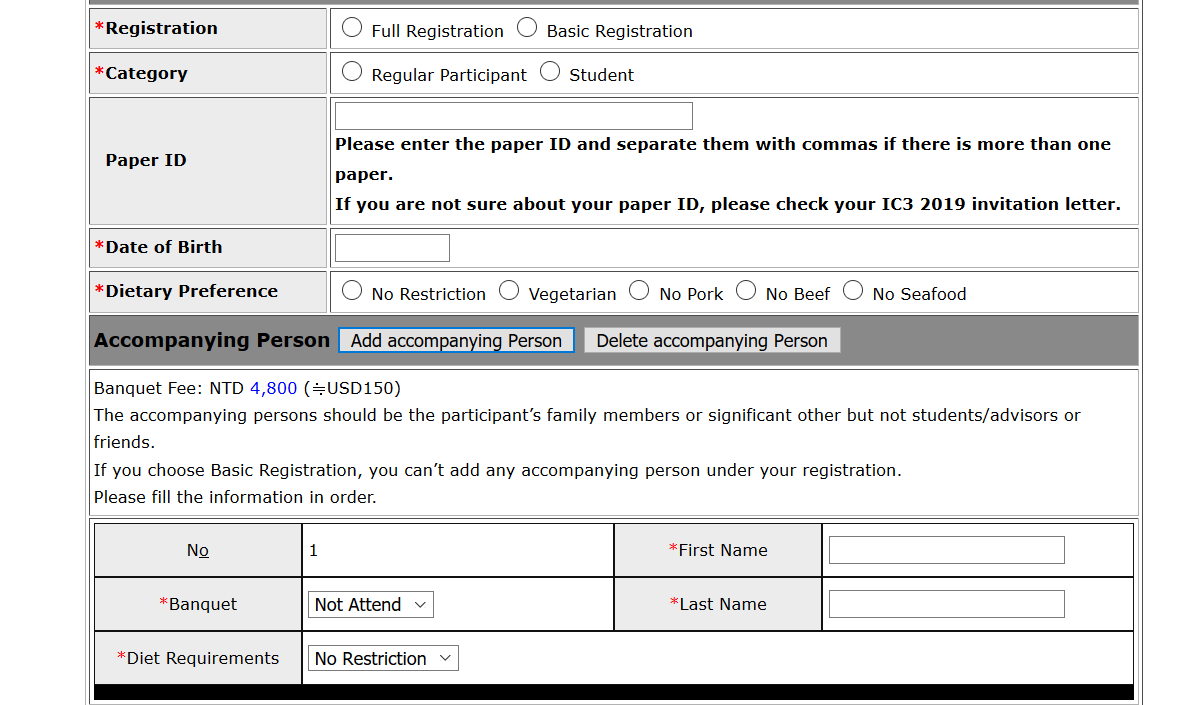 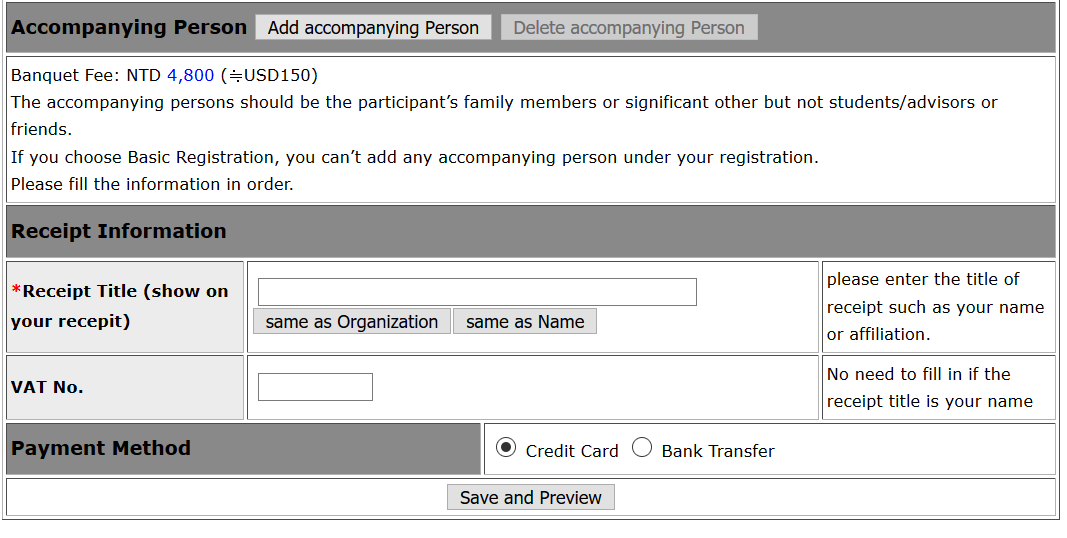 IC3 2019 報名流程說明
若選擇匯款，系統將顯示匯款資訊，點選Payment Information，匯款資訊即會email至您的信箱。請於匯款完成後將匯款帳號後五碼寄到2019ic3@gmail.com以利對帳
若選擇刷卡，請點選continue to pay，系統將導向刷卡頁面，請填入卡號即可完成報名繳費
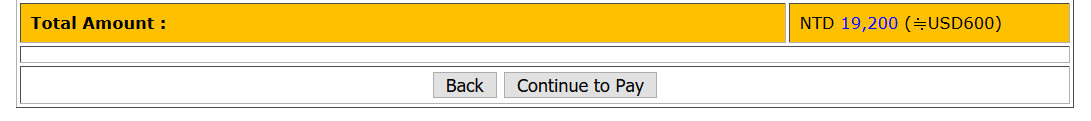 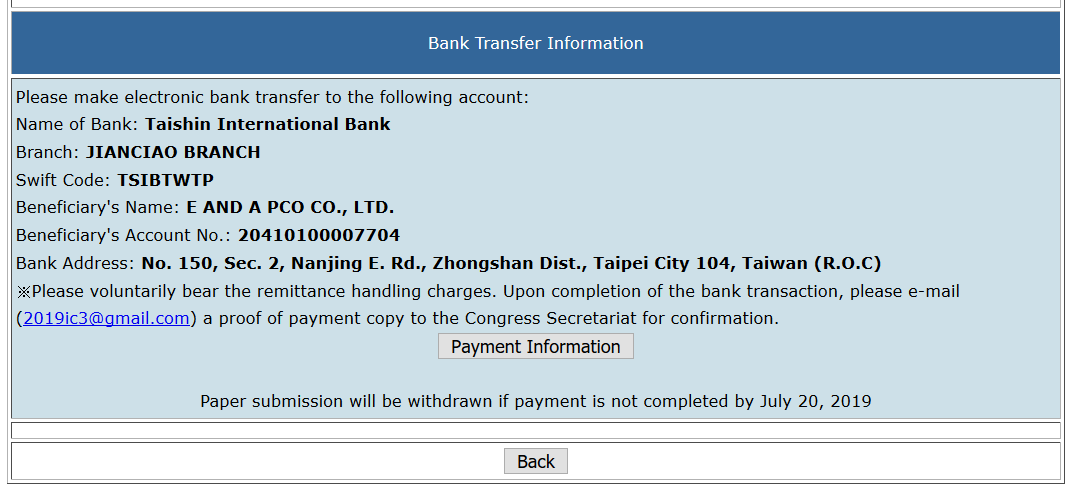 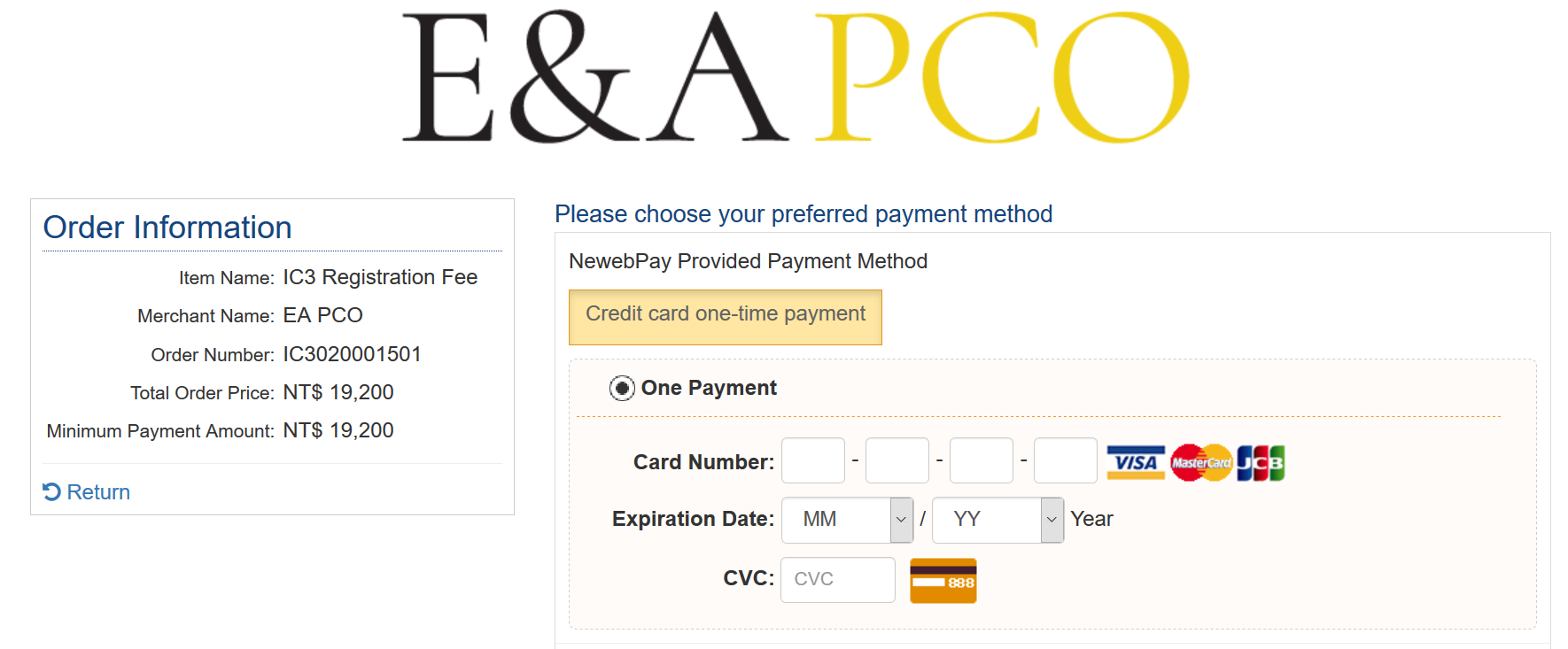